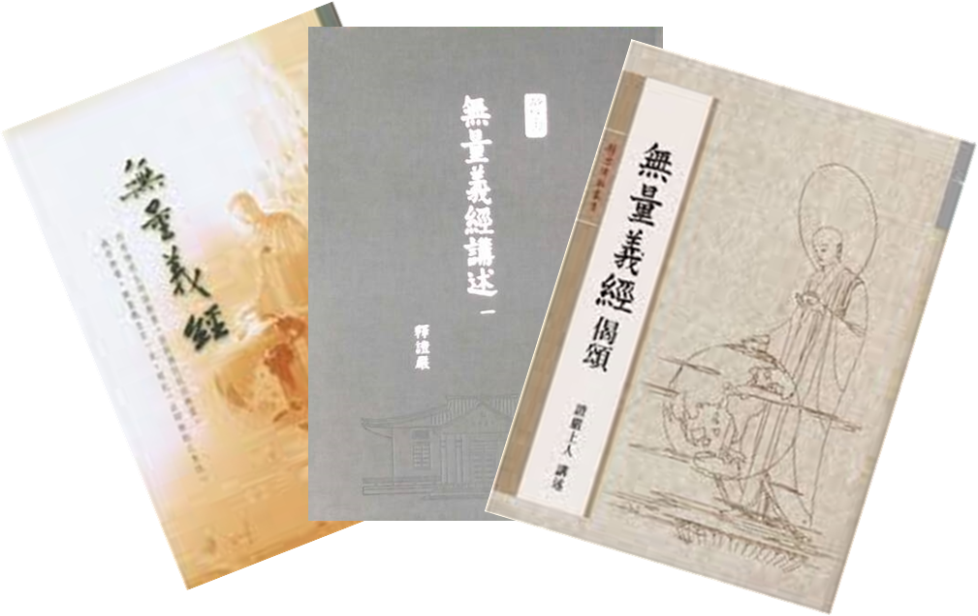 靜思法髓無量義
珍惜無量法門
上人與無量義經的因緣
1960年未出家前《法華經大講座》
出家受戒後《新釋法華三部經》
P3-5
如果你是媽媽
如何讓你遠行的孩子平安的回家？
上人就像我們的母親你知道她如何讓我們平安走在回家的路上嗎！
上人就像我們的母親你知道她如何讓我們平安走在回家的路上嗎！
百千萬劫難遭遇的無量義經 你會背嗎？
「靜寂清澄，志玄虛漠，守之不動，億百千劫」為傳承靜思法脈之法髓無量法門，悉現在前，得大智慧，通達諸法」為慈濟宗門之依歸。
八句三十二字是寶藏大門的金鑰
是回家精準的導航
是迷失時能找到你的晶片
大哉大悟大聖主 無垢無染無所著   天人象馬調御師 道風德香熏一切   智恬情泊慮凝靜 意滅識亡心亦寂   永斷夢妄思想念 無復諸大陰界入   其身非有亦非無 非因非緣非自他   非方非圓非短長 非出非沒非生滅   非造非起非為作 非坐非臥非行住   非動非轉非閑靜 非進非退非安危   非是非得非淂失 非彼非此非去來   非青非黃非赤白 非紅非紫非種色   戒定慧解知見生 三明六通道品發   慈悲十力無畏起 眾生善業因緣出   示為丈六紫金暉 方整照耀甚明徹
勤轉法輪勤轉法輪
不起妄念
不執著
超越
無分別
不受外境影響
三十二相八十隨形好,你俱足那些？
你做到了德行品裡的那一部分？
你認識的慈濟人,誰做到了德行品裡的那一部分？
毫相月旋項日光 旋髮紺青頂肉髻淨眼明照上下眴 眉睫紺舒方口頰脣舌赤好若丹果 白齒四十猶珂雪額廣鼻脩面門開 胸表卍字師子臆手足柔軟具千輻 腋掌合縵內外握臂脩肘長指直纖 皮膚細軟毛右旋踝膝不現陰馬藏 細筋鎖骨鹿膊腸表裏映徹淨無垢 淨水莫染不受塵如是等相三十二 八十種好似可見而實無相非向色 一切有相眼對絕無相之相有相身 眾生身相相亦然能令眾生歡喜禮 虔心表敬誠慇懃因是自高我慢除 成就如是妙色軀
勤轉法輪勤轉法輪
三十二相
八十種好
我等八萬之等眾 俱共稽首咸歸命善滅思想心意識 象馬調御無著聖稽首歸依法色身 戒定慧解知見聚稽首歸依妙幢相 稽首歸依難思議梵音雷震響八種 微妙清淨甚深遠四諦六度十二緣 隨順眾生心業轉有聞莫不心意開 無量生死眾結斷有聞或得須陀洹 斯陀阿那阿羅漢無漏無為緣覺處 無生無滅菩薩地或得無量陀羅尼 無礙樂說大辯才演說甚深微妙偈 遊戲澡浴法清池或躍飛騰現神足 出沒水火身自由
勤轉法輪勤轉法輪
須陀洹果
斯陀含果
阿那含果
阿羅漢果
四聖諦
十二因緣
六度波羅蜜
如是法輪相如是 清淨無邊難思議我等咸復共稽首 歸依法輪轉以時稽首歸依梵音聲 稽首歸依緣諦度世尊往昔無量劫 懃苦修習眾德行為我人天龍神王 普及一切諸眾生能捨一切諸難捨 財寶妻子及國城於法內外無所吝 頭目髓腦悉施人奉持諸佛清淨戒 乃至失命不毀傷若人刀杖來加害 惡口罵辱終不瞋歷劫挫身不倦惰 晝夜攝心常在禪遍學一切眾道法 智慧深入眾生根是故今得自在力 於法自在為法王我等咸共俱稽首 歸依能勤諸難勤
勤轉法輪勤轉法輪
勤轉法輪
布施
持戒
忍辱
精進
禪定
智慧
自在
清淨
大法
我個人該如何隨份隨力實踐靜思法脈弘揚慈濟宗門？
十功德品第七雖未修行六波羅蜜。六波羅蜜自然在前。即於是身得無生忍 。生死煩惱一時斷壞。即昇第七地與大菩薩位。
布施:慈濟勤務,心甘情願地去做。精進:拼命做事,樂於配合,用心把任務完成。忍辱:完成後,還被唸東唸西,心不為所動。持戒:不隨之起舞,不回嘴。禪定:被嫌到不行,心不動搖。智慧:受到委屈,內心內化,不到處辯解。
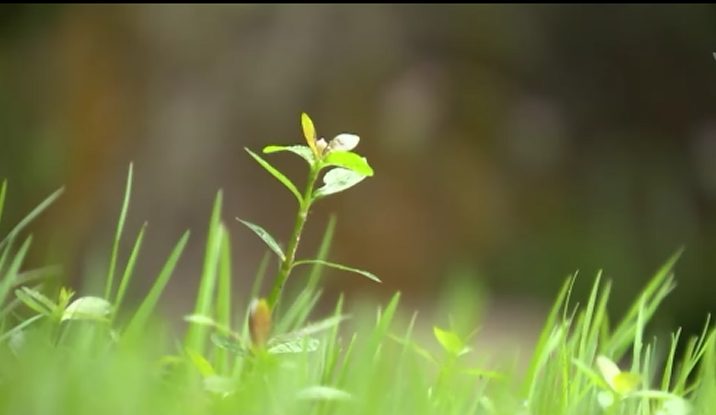 感恩聆听！